Adele Funedda 1 A La CalettaFesta della mamma
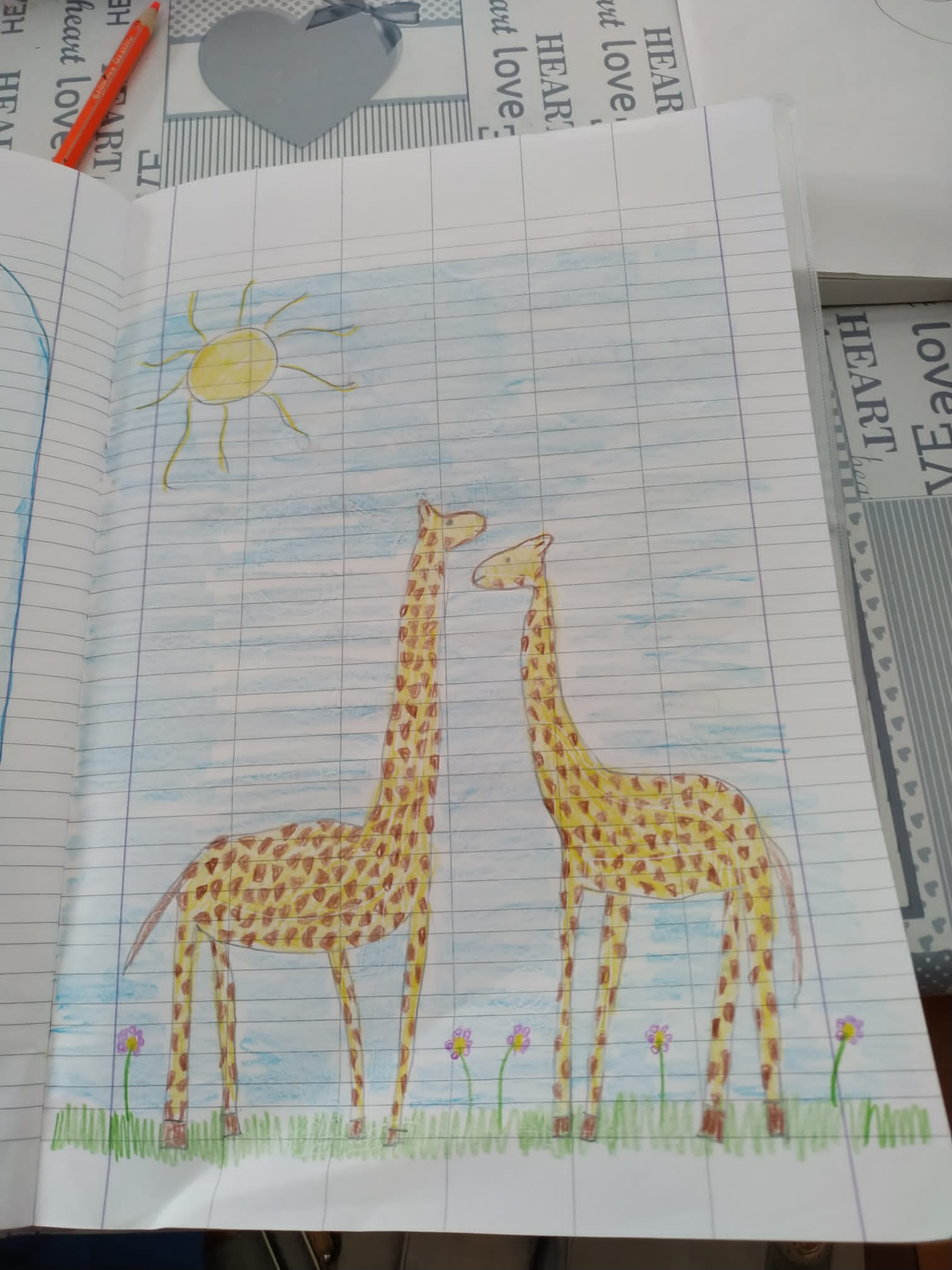